الخطر الثلاثي: حماية
اللاجئين المعرضين للخطر الناجين من العنف الجنسي والقائم على النوع الاجتماعي

مقدمة حول العنف الجنسي والقائم على النوع الاجتماعي
الأهداف
مع نهاية هذه الدورة، سيكون المشاركون قادرين على:

تعريف العنف الجنسي والقائم على النوع الاجتماعي
إدراك مدى ارتباط العنف الجنسي والقائم على النوع الاجتماعي مع قضايا السلطة والموافقة  والعنف والأدوار الاجتماعية وحقوق الإنسان. 
تحديد  أنواع العنف الجنسي والقائم على النوع الاجتماعي التي تحدث في سياقات مختلفة
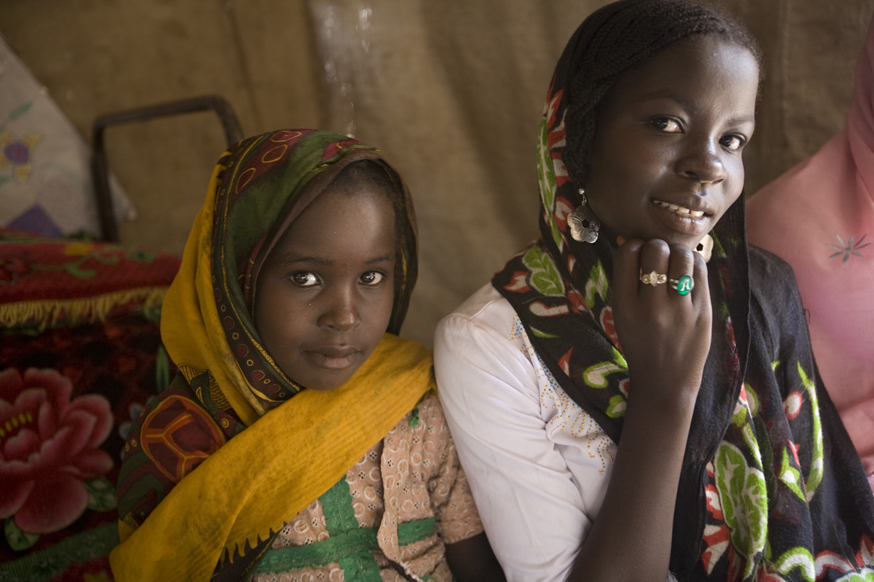 العنف الجنسي والقائم على النوع الاجتماعي
استثارة الأفكار الجماعية

ما هو تعريفك”للعنف الجنسي والقائم على النوع الاجتماعي“؟
تعريف العنف الجنسي والقائم على النوع الاجتماعي
العنف الجسدي أو العاطفي أو الجنسي
موجه إلى شخص ما
بسبب
جنسه أو جنسها
أو النوع الجندري
التعبير عن الهوية الجندرية
السلطة
استشارة الأفكار الجماعية

ما هي السلطة؟
ما الذي يعطي الناس السلطة؟
ما هي المكانات التي لها السلطة في مجتمعك؟ في العالم؟
تعريف السلطة
السلطة هي القدرة على ممارسة التحكم في الحياة عبر اتخاذ قرارات مستنيرة بدون ضغوط
السلطة تتعلق بالخيار
الذين يتمتعون بسلطة أكبر لديهم خيارات أكثر
الناس بدون سلطة لديهم خيارات أقل
السلطة المتعلقة بالتسلسل الهرمي المجتمعي
الأدوار الجندرية عادة تعطي الرجل سلطة أعلى من المرأة
السن والدور في الأسرة/المجتمع، والثروة تؤثر أيضًا على السلطة
سوء استخدام السلطة
يمكن أن يسيء الناس استخدام السلطة لفرض السيطرة
تنطوى إساءة استخدام السلطة على
الحد من قدرة الآخرين على اتخاذ قرارات حرة
إكراه شخص ما على التصرف عكس إرادته
العنف الجنسي والقائم على النوع الاجتماعي هو إساءة استخدام السلطة
السلطة، سواء كانت حقيقية أم مصطنعة، يراها الضحية على أنها حقيقية
الموافقة
استثارة الأفكار الجماعية

ما هي الموافقة؟
كيف يتم تقديم الموافقة؟
تعريف الموافقة
القدرة على إعطاء الموافقة المستنيرة
فهم كافة التبعات المحتملة للقرار
يتم بحرية
دون إكراه
العنف
العنف هو وسيلة للسيطرة والقمع
ينطوي على القوة -واء كانت حقيقية أم مصطنعة
يمكن أن يتم عبر استخدام القوة البدنية أو الإجبار النفسي بما يشمل الترهيب
[Speaker Notes: -]
عناصر العنف الجنسي والقائم على النوع الاجتماعي
السلطة / سوء استخدام السلطة
غياب الموافقة
العنف/ استخدام التهديد بالقوة
الإيذاء
العنف الجنسى والقائم على النوع الاجتماعى هو انتهاك لحقوق الانسان
العنف الجنسي والقائم على النوع الاجتماعي هو انتهاك لحقوق الإنسان
حق الحياة
الحق في الأمن الشخصي
الحق في الحماية المتساوية بموجب القانون
الحق في عدم التعرض للتعذيب وغيره من أساليب المعاملة القاسية الأخرى أو اللاإنسانية أو المهينة
أنواع العنف الجنسي والقائم على النوع الاجتماعي
نشاط فردي

أكتب ثلاث أمثلة على العنف الجنسي والقائم على النوع الاجتماعي
أنواع العنف الجنسي والقائم على النوع الاجتماعي
العنف القائم على النوع الاجتماعي
إهانة بدنية
التهديد بالعنف
الإساءة أو الاعتداء اللفظي
حرمان أحد الزوجين من التوظيف أو التعليم أو دعم الطفل أو الصحة أو المأوى أو التغذية
الزواج القسري
الرفض من جانب الأسرة والمجتمع عند الفشل في التوافق مع الأدوار الجندرية
العزلة أو تقييد حرية التنقل
الابتزاز على أساس الميول الجنسية أو الهوية الجنسية
القتل دفاعًا عن الشرف
القوانين التي تجرّم المثلية الجنسية
العنف الجنسي
الاغتصاب/الاغتصاب جماعي
الإكراه لارتكاب الإساءة الجنسية
التعذيب عبر الأعضاء التناسلية
العقم الإجباري أو الإخصاء
تشويه الأعضاء التناسلية الإجباري
الإهانة الجنسية
الحمل أو الإجهاض القسري
الاتجار بغرض الاستغلال الجنسي
التعرض القسري للصور الإباحية
اختبار العذرية
العمليات الجراحية غير المرغوبة لثنائي الجنس
ملخص
العنف الجنسي والقائم على النوع الاجتماعي يشير إلى العنف الموجه ضد شخص ما بسبب جنسه أو جنسها أو النوع الجندري أو التعبير عن الهوية الجندرية
العنف الجنسي والقائم على النوع الاجتماعي ينطوي على إساءة استخدام السلطة والسكوت والعنف والقوة سواء الحقيقي أو المصطنع
العنف الجنسي والقائم على النوع الاجتماعي هو انتهاك لحقوق الإنسان
العنف الجنسي والقائم على النوع الاجتماعي يتضمن العنف الجنسي وصور العنف الأخرى المتعلقة بالنوع الجندري أو التعبير عن الجندرية